Figure 10. Disrupted neuronal architecture due to migration defects of CNS neurons. (A), (B) and (C) Cerebral ...
Hum Mol Genet, Volume 11, Issue 21, 2 October 2002, Pages 2673–2687, https://doi.org/10.1093/hmg/11.21.2673
The content of this slide may be subject to copyright: please see the slide notes for details.
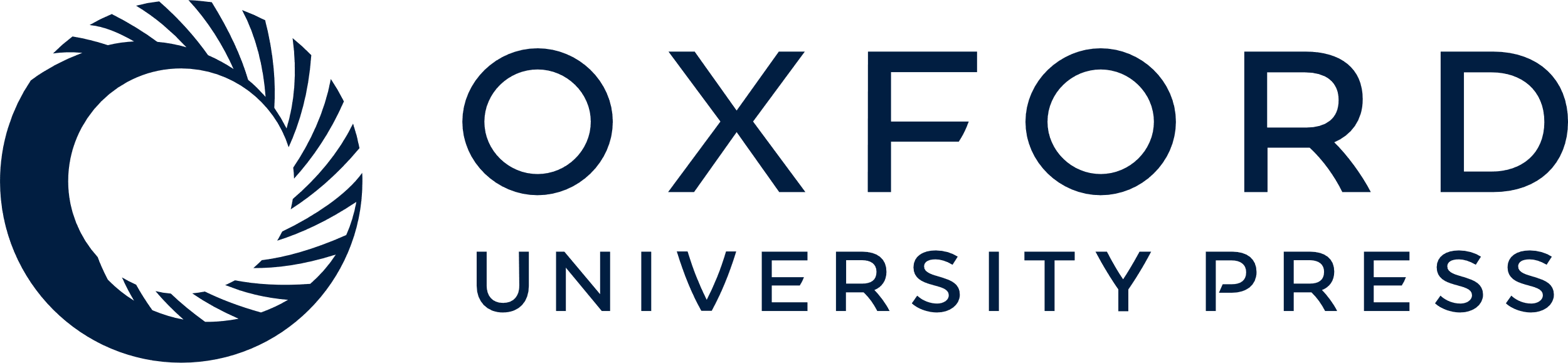 [Speaker Notes: Figure 10. Disrupted neuronal architecture due to migration defects of CNS neurons. (A), (B) and (C) Cerebral cortex of 10-week-old wild-type (wt) and Largemyd mice, stained with haematoxylin and eosin. The molecular layer (ML) of the cerebral cortex is devoid of neuronal cells in the wild-type mice (A) but multiple neurons are present in this layer in Largemyd brain either diffusely (B) or have formed clusters (C, arrow). (D), (E) and F) The hippocampus in normal (D) and Largemyd (E) and (F) mice. In the hippocampus, however, the typical neuronal architecture (D) was unchanged in the majority of the mutants (four out of six animals) (E). (F) Abnormal granular (‘two-tailed’) cell layer of the dentate gyrus (arrows) was unilaterally observed in only two out of six mutant mice. (G)–(J) Cerebellum of wild-type (wt) and Largemyd mice (aged 8 weeks) stained with haematoxylin and eosin. In the control (G), the neuronal cells are regularly aligned, forming the characteristic granular layer (GL). Note that the ML is almost devoid of neurons in superficial regions beneath the pia mater (P), or in the depth of the fissures (arrows), or in the white matter (asterisks). In the cerebellum of Largemyd mice (H), (I) and (J), multiple clusters of remnants of external granular layer neurons were seen in the depth of the ML (arrows in H) and clusters of heterotopic neurons were also found within the white matter (open arrow in H). Clusters of heterotopic neurons were also present in subpial regions of the ML (arrows in I). Purkinje cells are normally located adjacent to the granular layer (open arrows in J); however, in Largemyd mice, some have failed to reach their correct position, instead lying within the molecular layer (arrows in J). P: pia mater.


Unless provided in the caption above, the following copyright applies to the content of this slide:]